Course design
Designing a language course involves …
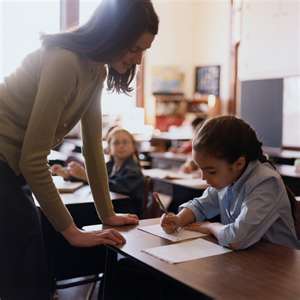 Designing a language course involves
Beliefs
Context
Assessment plan
Materials
Goals and objectives
Assessing needs
Content
Organization
„Teaching is an organic, unpredictable, challenging, satisfying, and frustrating process.“

                                Kathleen Graves: Designing language courses (2000:7)
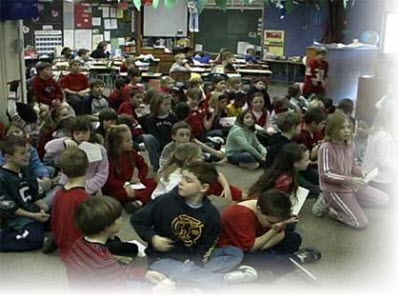 „Designing a language course is a work in progress …“

                                                        (2000:9)
Choose a course:
You have taught and want to redesign
You are planning to teach
In which you are or have been a learner
Think of a language lesson (observed, taught, you took part in) that you thought was an excellent one.

Why was it excellent?
Beliefs about
Language
Social context of language
View of learning and learners
View of teaching
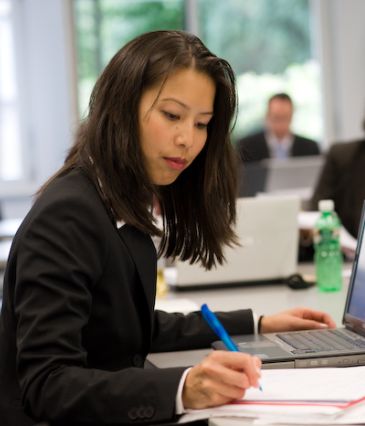 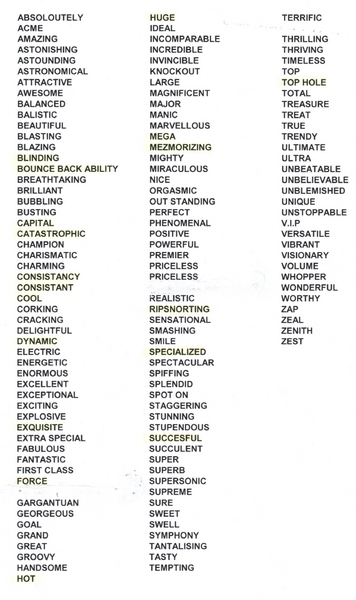 Language
What in the language you stress most
Social context
Language is used in certain society
Sociocultural issues (ways of greeting, eating, customs, products – literature, art …)
Sociopolitical issues (how the social group is viewed by other social groups, access to language …)
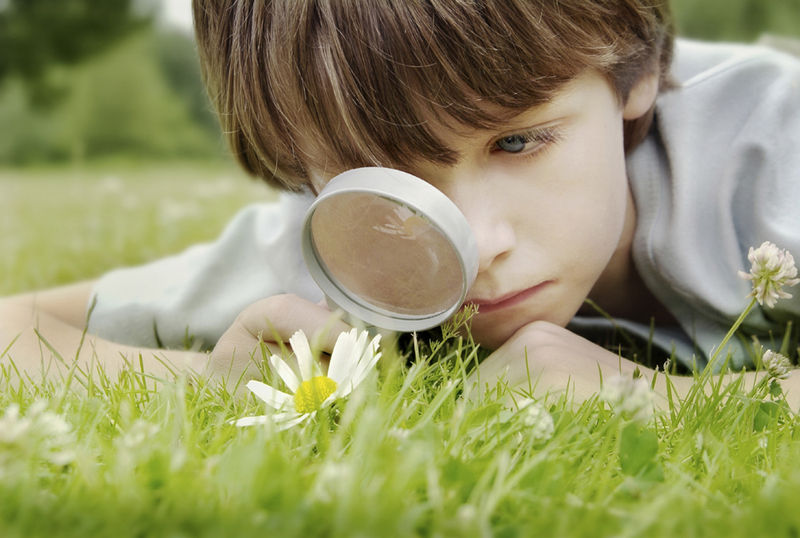 Learning and Learners
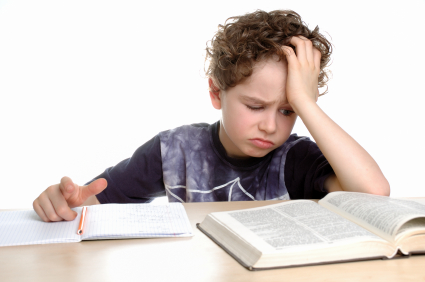 How people learn
Inductive vs. Deductive way
Different intelligences
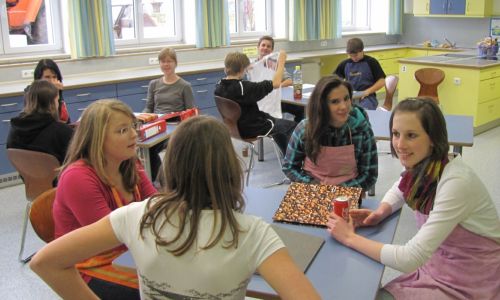 Teaching
Teacher-centred
Student-centred
What would your starting motivating lesson look like?

Which would be the most interesting activity from the lesson ?
HW
Describe your group
Think about a starting motivating lesson for the group you have chosen
Demonstrate the most interesting activity from the lesson
HW
Write about your beliefs
Put it into moodlinka forum for other discussions
Make comments in moodlinka having read other contributions
Prepare a starting motivating lesson for the group you have chosen
Bring it to the next seminar
Describe your group
Demonstrate the most interesting activity from the lesson